Page analytics tool
Principal Publisher Analytics Services
What is the Page analytics tool?
A web-based solution on Canada.ca that allows anyone (no prior analytics expertise required) to look up analytics data for any page tracked by Adobe Analytics

Ideal for digital communicators, program content creators, etc. 

Created in collaboration between Principal Publisher, Digital Transformation Office and Canada Revenue Agency
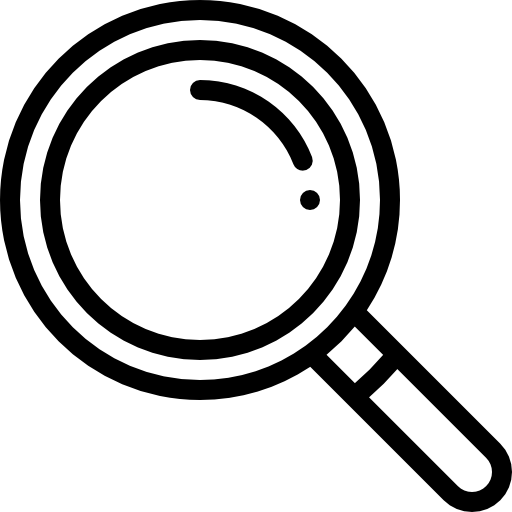 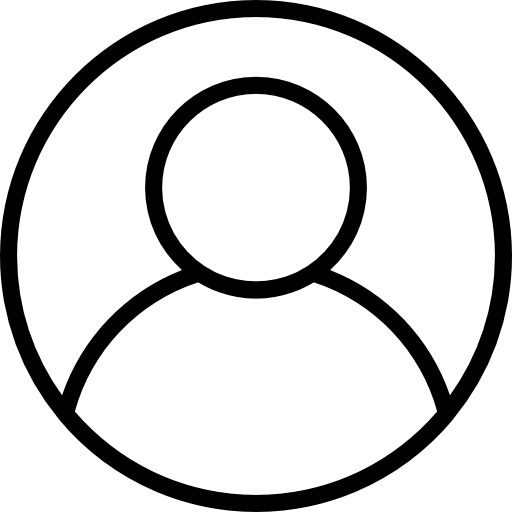 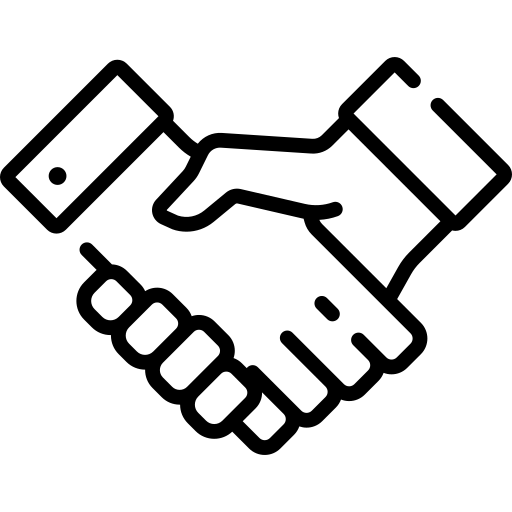 New features
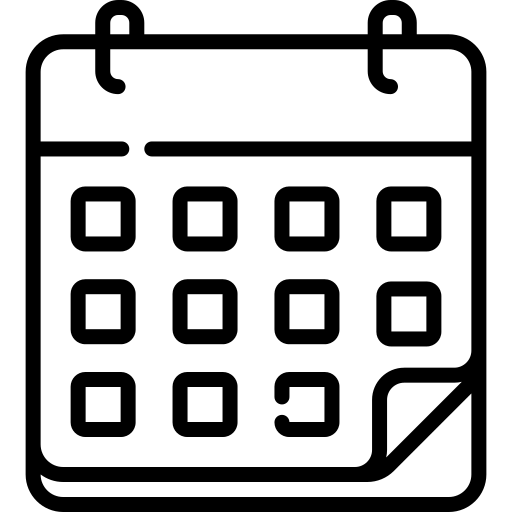 Customizable date ranges

Web analytics data for non-Canada.ca sites 

Improvements to the tool’s interface
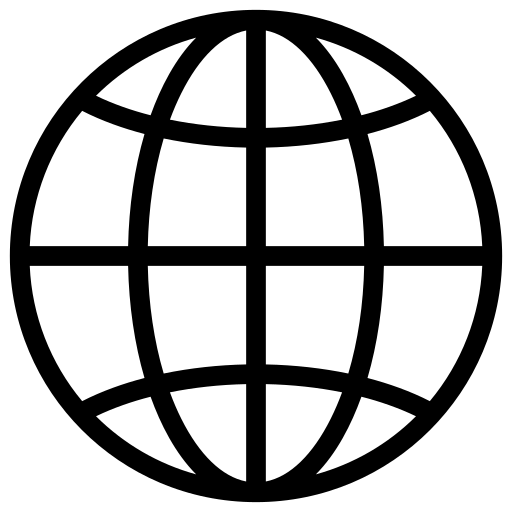 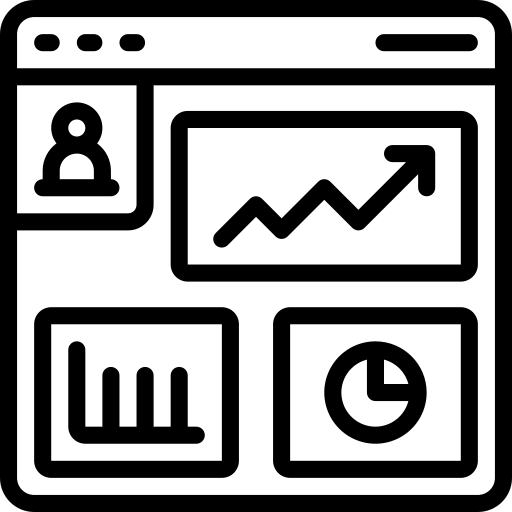 Benefits of the Page analytics tool
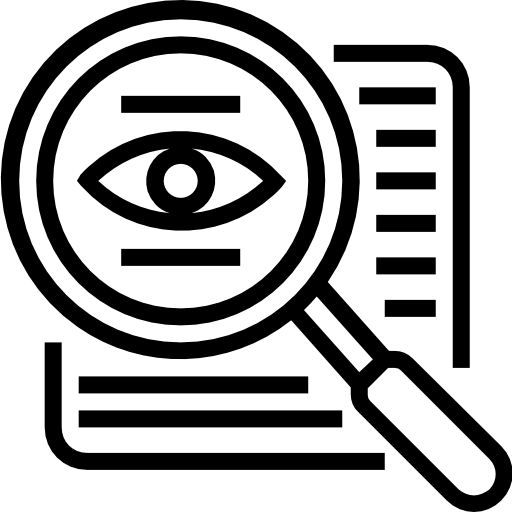 Growing our online data presence and increasing data transparency
Similar to other governments: USA, UK, Australia
Supports the Directive on Open Government, Canada’s National Action Plan on Open Government, and the GC Digital Standards 

Making Web analytics data easily available 
Access to analytics at the click of a button 
Democratization of data: Anyone can view and share analytics data 
Reduces basic analytics requests, allowing analysts more time to do deeper analysis
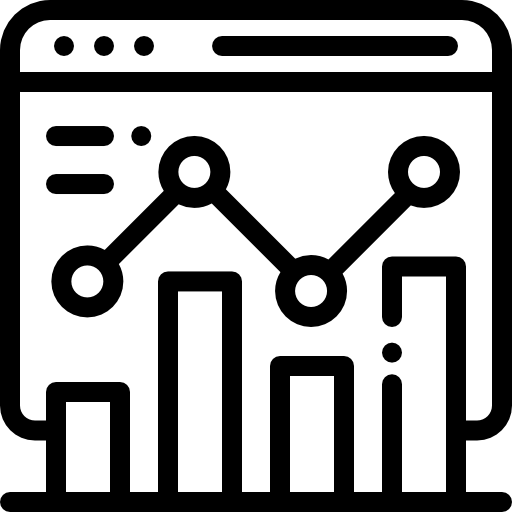